Especial Análisis Tráfico Internet Enero-Abril 2020
Ministerio de Transportes y Telecomunicaciones
Subsecretaría de Telecomunicaciones
Mayo 2020
Tráficos de Internet (Datos) Evolución de Tráficos fijos
Tráfico Total: Miles Tera Bytes (TB)
El tráfico de datos fijo, a diferencia del móvil, posee un crecimiento más lento.
En el mes del estallido (Octubre 2019) se observa un leve crecimiento seguido de 4 meses con valores menores. 
Sin embargo, el efecto de la pandemia es muy notorio (Marzo y Abril 2020), donde crece fuertemente el tráfico mensual y el tráfico mensual en GB por conexión.
2
Subtel – División Política Regulatoria y Estudios
Tráficos de Internet (Datos) Evolución de Tráficos Móviles
Tráfico Total: Miles Tera Bytes (TB)
El tráfico de datos móviles frenó su crecimiento desde el estallido social, pero con la pandemia se reactivó. En efecto, se observa una caída en Noviembre 2019, un pequeño repunte entre Diciembre 2019 y Febrero 2020, para finalmente subir fuertemente en Marzo y Abril 2020. 
Lo anterior se observa en el consumo mensual de GB por conexión con 11,3 GB en Octubre 2019, baja a 10 GB en Noviembre 2019, y finalmente sube desde 10,3 (Febrero 2020) hasta 12,6 GB en Marzo 2020 y 13 GB en Abril 2020.
3
Subtel – División Política Regulatoria y Estudios
Tráficos de Internet (Datos) Evolución de Tráficos Fijos y Móviles. Efecto Pandemia.
Tráfico total mensual antes y después Crisis Covid-19 (PB)
Tráfico por usuario antes y después Crisis Covid-19
33%
% Tráfico Dic.2019
% Tráfico Abr.2020
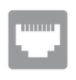 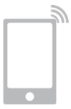 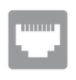 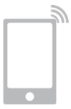 4
Subtel – División Política Regulatoria y Estudios
Sector Telecomunicaciones Primer Trimestre 2020
Ministerio de Transportes y Telecomunicaciones
Subsecretaría de Telecomunicaciones
Mayo 2020
Resumen principales servicios
2
Subtel – División Política Regulatoria y Estudios
Principales Resultados Series Estadísticas  Primer Trimestre 2020
Internet (Accesos): Penetración de Internet fijo al hogar alcanza al 54,81% en marzo 2020, sigue el crecimiento de la Fibra Óptica en Internet fija alcanzando un 30% de las conexiones fijas, y continua el alza de los servicios de internet móvil 4G, que alcanzan los 16,6 millones de accesos.

La pandemia no ha significado variaciones significativas en los accesos de Internet, aunque la internet móvil ha detenido el crecimiento observado en años anteriores. La internet fija, por el contrario, ha seguido creciendo.
A marzo 2020 los accesos a internet (fijos + móvil 3G y 4G) alcanzaron los 22,43 millones con un crecimiento interanual de 2,4% (533.802 nuevos accesos).
La penetración total, fijo y móvil (3G+4G), pasa de 115,2 accesos cada 100 hab. en marzo 2019 a 115,8 accesos cada 100 hab. a marzo 2020 (con un crecimiento interanual de +0,7 pp).
El 84,4% de los accesos a Internet son móviles y, del total de accesos móviles, un 94,6% corresponde a navegación por smartphones (79,9% del total de accesos).
Los accesos 4G a marzo 2020 alcanzan los 16,6 millones de conexiones, de los cuales 1,16 millones corresponden a nuevos accesos del último año. Actualmente representan el 87,6% de los accesos de internet móvil.
La internet fija crece un 3,8% en los últimos 12 meses. A marzo 2020, las principales tecnologías son: HFC (52,8%), Fibra Óptica (30,0%) y ADSL (10,1%).
7
Subtel – División Política Regulatoria y Estudios, Unidad de Estudios
Principales Resultados Series Estadísticas  Primer Trimestre 2020
Telefonía (voz): El tráfico total crece respecto a períodos anteriores, explicado por el crecimiento del tráfico móvil.

El tráfico de voz acumulado del primer trimestre 2020 (fija y móvil) presenta un alza de 6,0% respecto a igual período del año 2019. (*) (**)
El tráfico de voz móvil acumulado del primer trimestre 2020 aumentó en un 8,3% respecto a igual período del año 2019. (*) 
Los accesos móviles (voz) a marzo 2020 alcanzan a 127,9 abonados por cada 100 hab. con 24,8 millones de abonados. 
El tráfico de voz local acumulado del primer trimestre 2020 (local-local y local-móvil) muestra una baja de un 21,2% respecto a igual período del año 2019, explicado por una caída de 24,5% del tráfico local y una caída del tráfico local-móvil de 16,0%. (*)
Desde el cuarto trimestre 2016 el tráfico móvil Off-net supera al tráfico móvil On-Net, tendencia que sigue acentuándose.
Las líneas fijas disminuyeron un 7,5% en los últimos 12 meses.

Televisión de pago:

La penetración de hogares alcanza un 57,0% en marzo 2020 y los suscriptores han disminuido en un 2,8% en los últimos 12 meses.

Larga Distancia:
Se mantiene la tendencia a la baja del tráfico de larga distancia internacional
(*)Tráfico acumulado entre enero y diciembre.
(**) Incluye tráfico local-local, local-móvil, local-LDI, móvil-móvil, móvil-local y móvil-LDI.
8
Subtel – División Política Regulatoria y Estudios, Unidad de Estudios
Resumen
9
Resumen de servicios de Telecomunicaciones
Número de Servicios
por habitante
Total de servicios (*) 
fin de periodo,
millones
A marzo 2020 el sector alcanza los 53,1 millones de servicios de telecomunicaciones
Notas: (*) Asociado al concepto de abonados o suscriptores
No se incluyen: accesos de internet conmutados (dial-up), Wifi, servicios  vía internet (TV streaming , VozIP), ni redes privadas.
6
Subtel – División Política Regulatoria y Estudios
Resumen comunicaciones de voz en redes públicas
Minutos de voz al mes por habitante (*)
Total anual minutos de voz
miles de millones (*)
Notas: (*) Asociado al concepto de abonados o suscriptores. No se incluyen: accesos de internet conmutados (dial-up), Wifi, servicios vía internet (TV streaming , VozIP y otros servicios OTT), ni redes privadas.
7
Subtel – División Política Regulatoria y Estudios
Telefonía Móvil
Miles de abonados, penetración cada 100 habitantes
A marzo 2020, Chile alcanza una penetración de 127,9 abonados por cada 100 habitantes con 24,8 millones de abonados.
8
Subtel – División Política Regulatoria y Estudios
Internet
Miles de accesos, penetración cada 100 habitantes
A marzo 2020, Chile alcanza una penetración de 115,8 accesos de internet fijos y móviles 3G+4G por cada 100 habitantes con más de 22 millones de accesos.
1,16 millones de accesos internet 4G se han incorporado al país en los últimos 12 meses.
Las conexiones 3G están siendo sustituidas por los planes 4G.
9
Subtel – División Política Regulatoria y Estudios
Televisión Pagada
Miles de suscriptores, penetración en hogares
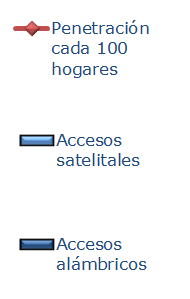 A marzo 2020 Chile tiene un 57,0% de penetración de TV pagada en el hogar con 3,22 millones de suscriptores.
10
Subtel – División Política Regulatoria y Estudios
Tráficos de Voz Evolución de Tráficos Móviles y Locales
Millones minutos
El tráfico acumulado de telefonía móvil de salida subió en un 8,3% para el primer trimestre entre los años 2019 y 2020.
 
El tráfico desde líneas fijas (Local-Local + Local-Móvil + LDI), presenta una clara tendencia a la baja, con una caída de 21,3% para el primer trimestre entre los años 2019 y 2020.
15
Subtel – División Política Regulatoria y Estudios
Tráficos de Internet (Datos) Evolución de Tráficos Móviles
Tráfico Total: Miles 
Tera Bytes (TB)
El tráfico de datos móviles ha crecido en forma significativa desde el comienzo de las estadísticas (Junio 2017). A nivel del acumulado del primer trimestre ha crecido un 40,7% entre 2018 y 2019.
A nivel acumulado en los últimos 12 meses (Abril 2019 – Marzo 2020), se tiene un total de 2.560 PB, equivalente a 2,56 ExaBytes (EB).
El tráfico por conexión (o el consumo promedio mensual por usuario en Gigas) es de 12,6 GB a marzo 2020.
16
Subtel – División Política Regulatoria y Estudios
Internet
17
Internet fijo y móvilConexiones y Penetración cada 100 hab.
Millones
A marzo 2020 la penetración de internet fijo y móvil (3G+4G) alcanzó a 115,8 accesos por cada 100 habitantes, con un crecimiento anual de 0,7 p.p.
Los accesos totales (fijos y móviles 3G+4G) crecieron un 2,4% en los últimos 12 meses, destacando el crecimiento de los acceso fijos (3,8% en últimos 12 meses).
18
Subtel – División Política Regulatoria y Estudios
Internet Móvil Conexiones 3G+4G y Penetración c/100 habs.
Miles
A marzo 2020, la penetración de Internet móvil 3G+4G alcanzó a 97,8 accesos por cada 100 habitantes, con un crecimiento anual de 0,3 p.p. 
Los accesos móviles 3G+4G alcanzaron 18,95 millones a marzo 2020 con un crecimiento de 2,2% en los últimos 12 meses (+407.077 nuevos accesos), impulsado por el desarrollo de 4G que viene sustituyendo las conexiones 3G.
19
Subtel – División Política Regulatoria y Estudios
Internet Móvil (3G+4G)Por tipo de terminal
Marzo 2019
Marzo 2020
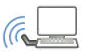 M2M
Vía USB
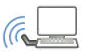 Vía USB
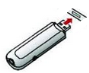 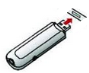 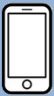 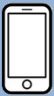 Smartphones
Smartphones
Los accesos a internet móvil vía Smartphones (navegación en móvil) aumentaron un 2,5% en los últimos 12 meses.

Los accesos de banda ancha móvil vía USB bajaron en un 6,3% en los últimos 12 meses.

Las conexiones machine to machine (M2M) representan un 2,4% del total de conexiones 3G+4G a marzo 2020 con 451.854 accesos, con un crecimiento anual del 0,4%.
20
Subtel – División Política Regulatoria y Estudios
Internet MóvilConexiones 4G
Los accesos 4G alcanzaron los 16,6 millones de conexiones a marzo 2020, con un crecimiento de 7,5% en los últimos 12 meses.

La tecnología 4G está sustituyendo a los accesos 3G, los cuales decrecieron un 24,3% en los últimos 12 meses. Con todo, el crecimiento neto del mercado de internet móvil fue de 407.077 en los últimos 12 meses.
21
Subtel – División Política Regulatoria y Estudios
Internet Móvil (conexiones 3G+4G) Conexiones por Empresa y Participación de Mercado
Destaca el crecimiento de Wom con un 20,3% en los últimos 12 meses. Desde diciembre 2019 Wom supera en conexiones 3G+4G a Movistar y Claro, siendo la segunda empresa en participación de mercado.
Entel creció un 2,4% en los últimos 12 meses. Movistar bajó un 3,2%.
22
Subtel – División Política Regulatoria y Estudios
Internet Móvil por Tecnología Conexiones
A contar de febrero 2017, las conexiones 4G superan por primera vez a las conexiones 3G. Dicha tendencia continua en ascenso.

Las conexiones 2G y 3G continúan en descenso, y se espera que la brecha entre éstas y las conexiones 4G aumente durante los próximos años.
23
Subtel – División Política Regulatoria y Estudios
Tráficos de Internet (Datos) Evolución de Tráficos Móviles
Tera Bytes (TB)
El tráfico de datos móviles ha crecido en forma significativa desde el comienzo de las estadísticas (Junio 2017). A nivel del primer trimestre ha crecido un 40,7% entre 2019 y 2020.
A nivel acumulado en los últimos 12 meses, se tiene un total de 2.560 PB, equivalente a 2,56 ExaBytes (EB).
A nivel acumulado en el año 2020 el 93% del tráfico es Downlink (bajada) y un 7% es Uplink (subida)
24
Subtel – División Política Regulatoria y Estudios
Tráficos de Internet (Datos) Evolución de Tráficos Móviles por Operador
4 operadores (ENTEL, WOM, Movistar y Claro) concentran el 99,2% del tráfico móvil total.

Destaca el crecimiento de Entel de 5 pp en el tráfico acumulado enero a marzo entre 2019 y 2020.
25
Subtel – División Política Regulatoria y Estudios
Internet Fijo
 Evolución de Conexiones y Penetración cada 100 hab.
Miles
Los accesos de internet fijo alcanzan los 3,49 millones a marzo 2020, con un crecimiento de 3,8% en los últimos 12 meses. (*)

A marzo 2020 la penetración de internet fija fue de 18,0 accesos por cada 100 habitantes con un aumento de 0,3 pp respecto a 12 meses atrás.

Del total de accesos de internet fijo, un 88,8% corresponde a accesos residenciales y un 11,2% a comerciales.
(*): La empresa Entelphone cambió la clasificación de sus conexiones BAFI desde Enero 2019 en adelante. En efecto, antes de esa fecha dichas conexiones se clasificaban como móviles. A partir de Enero 2019 se consideran como conexiones fijas inalámbricas.
26
Subtel – División Política Regulatoria y Estudios
Internet Fijo
 Porcentaje de Hogares con Internet Fijo Residencial (*) (**)
El porcentaje de hogares con internet fijo ha subido 2,pp en el último año. (**)
(*) La penetración de hogares es el resultado de las conexiones fijas residenciales dividida por el total de hogares del Censo 2017.
(**) La empresa Entelphone cambió la clasificación de sus conexiones BAFI desde Enero 2019 en adelante. En efecto, antes de esa fecha dichas conexiones se clasificaban como móviles. A partir de Enero 2019 se consideran como conexiones fijas inalámbricas.
27
Subtel – División Política Regulatoria y Estudios
Internet Fijo
 Conexiones por Empresa y Participación de Mercado (*)
VTR y Movistar poseen el 64,6% del total de conexiones de Internet fija a marzo 2020.

Desde marzo 2016 VTR supera a Movistar en conexiones fijas. VTR presentó un crecimiento en los últimos 12 meses de 4,6% mientras que Movistar bajó en un 8,2% en igual período.
(*): La empresa Entelphone cambió la clasificación de sus conexiones BAFI desde Enero 2019 en adelante. En efecto, antes de esa fecha dichas conexiones se clasificaban como móviles. A partir de Enero 2019 se consideran como conexiones fijas inalámbricas.
28
Subtel – División Política Regulatoria y Estudios
Internet FijoPorcentaje de participación de Conexiones por Empresa y Tecnología
Marzo 2020
353.854
1.842.161
10,1%
52,8%
Accesos
Totales por
tecnología
1.045.240
247.451
30,0%
7,1%
(*): La empresa Entelphone cambió la clasificación de sus conexiones BAFI desde Enero 2019 en adelante. En efecto, antes de esa fecha dichas conexiones se clasificaban como móviles. A partir de Enero 2019 se consideran como conexiones fijas inalámbricas.
26
Subtel – División Política Regulatoria y Estudios
Internet FijoConexiones por Región y Tecnología (Marzo 2020) (*)
Miles de accesos
Casi la mitad de las conexiones se encuentran en la Región Metropolitana. HFC es mayoritaria en zona norte y centro. Fibra Optica destaca en el sur.
(*): La empresa Entelphone cambió la clasificación de sus conexiones BAFI desde Enero 2019 en adelante. En efecto, antes de esa fecha dichas conexiones se clasificaban como móviles. A partir de Enero 2019 se consideran como conexiones fijas inalámbricas.
27
Subtel – División Política Regulatoria y Estudios
Telefonía
31
Telefonía Móvil Evolución de abonados y penetración cada 100 hab.
Miles
La telefonía móvil alcanzó una penetración de 127,9 abonados cada 100 habitantes en marzo 2020.
 
Continúa la tendencia de crecimiento de los abonados de contrato, los cuales a marzo 2020 representan un 55,6% del total de abonados, superando ampliamente a los abonados de prepago.
32
Subtel – División Política Regulatoria y Estudios
Telefonía Móvil Abonados por Empresa y Participación de Mercado
Los tres principales operadores (Entel, Movistar y Claro) poseen el 78,3% del mercado a marzo 2020. 
Los otros operadores en su conjunto alcanzan el 21,7% del mercado, destacando la evolución de Wom con un 17,8% de crecimiento en los últimos 12 meses.
33
Subtel – División Política Regulatoria y Estudios
Telefonía Móvil Abonados por Empresa por tipo de Cliente
Abonados Contrato
A marzo 2020, Entel mantiene la mayor participación del mercado de contrato con 33,8%. Le siguen Movistar (26,7%), Wom (21,3%) y Claro (16,1%).
Abonados Prepago
A marzo 2020 tres operadores disputan el liderazgo del mercado de prepago: Claro (31,1%), seguido por Entel (27,4%) y Movistar (21,9%).
Los otros operadores representan un 19,5% del mercado de prepago.
34
Subtel – División Política Regulatoria y Estudios
Telefonía Móvil Tráfico de Salida Trimestral, Millones de minutos
El tráfico acumulado total del período enero a marzo 2020 subió en 8,3% respecto al mismo período del año 2019.

El tráfico acumulado móvil-móvil del período enero a marzo 2020 subió en 9,7% respecto al mismo período del año 2019, mientras el móvil-local bajó en un 5,8%, en el mismo periodo.
35
Subtel – División Política Regulatoria y Estudios
Telefonía Móvil Tráfico Móvil-Móvil Trimestral, Millones de minutos
A contar del segundo semestre de 2016, el tráfico Off-Net (entre teléfonos de distinta compañía), supera por primera vez tráfico On-Net (entre teléfonos de la misma compañía). Dicha tendencia continua en ascenso.

Esto se debe a cambios regulatorios realizados en el año 2014, las cuales  obligaron a equiparar las condiciones comerciales entre de los planes On-Net y Off-Net
36
Subtel – División Política Regulatoria y Estudios
Telefonía Móvil Evolución de Mensajería Móvil
El tráfico acumulado de mensajería (SMS+MMS) ha tenido un pequeño repunte durante el año 2019, pero es posible que continúe el descenso observado en los últimos años.
37
Subtel – División Política Regulatoria y Estudios
Telefonía Fija  Evolución de Líneas Fijas y Penetración cada 100 hab.
La penetración del servicio llega a 14 líneas por cada 100 habitantes a marzo 2020(*). 

Las líneas han disminuido en un 7,5% en los últimos 12 meses.

La Telefonía Fija ha comenzado su etapa de declinación en 2016.
(*) Se consideran las líneas de Entel Hogar, cuya estadística está disponible a partir de Julio 2013.
38
Subtel – División Política Regulatoria y Estudios
Telefonía Fija Tráfico de Salida Acumulado Trimestral
El tráfico acumulado local (local-local + local-móvil) muestra una baja de un 21,2% en el primer trimestre 2020 respecto al mismo período 2019, explicado principalmente por la baja del local-local (-24,5%) y por la baja del tráfico local-móvil (-16,0%).
39
Subtel – División Política Regulatoria y Estudios
Televisión
40
Televisión Pagada
 Suscriptores y Penetración de TV de Pago
54,0%
52,9%
Los suscriptores de TV pagada han disminuido en un 2,8% en los últimos 12 meses, alcanzando una penetración para este servicio de 16,6 suscriptores por cada 100 habitantes a marzo 2020 y de 57,0% de los hogares. (*)
(*) Desde Enero 2017 reportan todas las empresas que operan en más de una comuna.
41
Subtel – División Política Regulatoria y Estudios
Televisión Pagada
 Suscriptores por Empresa
El aumento de suscriptores de TV pagada en años anteriores ha beneficiado a la mayoría de las compañías, debido a un aumento en el uso y demanda de este servicio a nivel nacional. Sin embargo este mercado se ha estancado e incluso muestra una pequeña baja durante el presente año.
VTR mantiene la mayor cuota de mercado con un 34,0% del total de suscriptores, seguido por DirecTV con 21,7% y después por Movistar y Claro con 15,4% y 11,5% respectivamente.
42
Subtel – División Política Regulatoria y Estudios
Larga Distancia Internacional
43
Larga Distancia Internacional
Continúa la tendencia a la baja de la larga distancia internacional con cambios estacionales irregulares.
44
Subtel – División Política Regulatoria y Estudios
SUBTEL
45